Администрация городского округа Электросталь 2020г.
КОМИТЕТ ИМУЩЕСТВЕННЫХ ОТНОШЕНИЙ
ОСТОРОЖНО. ОПАСНО.  БОРЩЕВИК.
Что представляет из себя борщевик его опасность и влияние на здоровье людей
Администрация городского округа Электросталь.
2
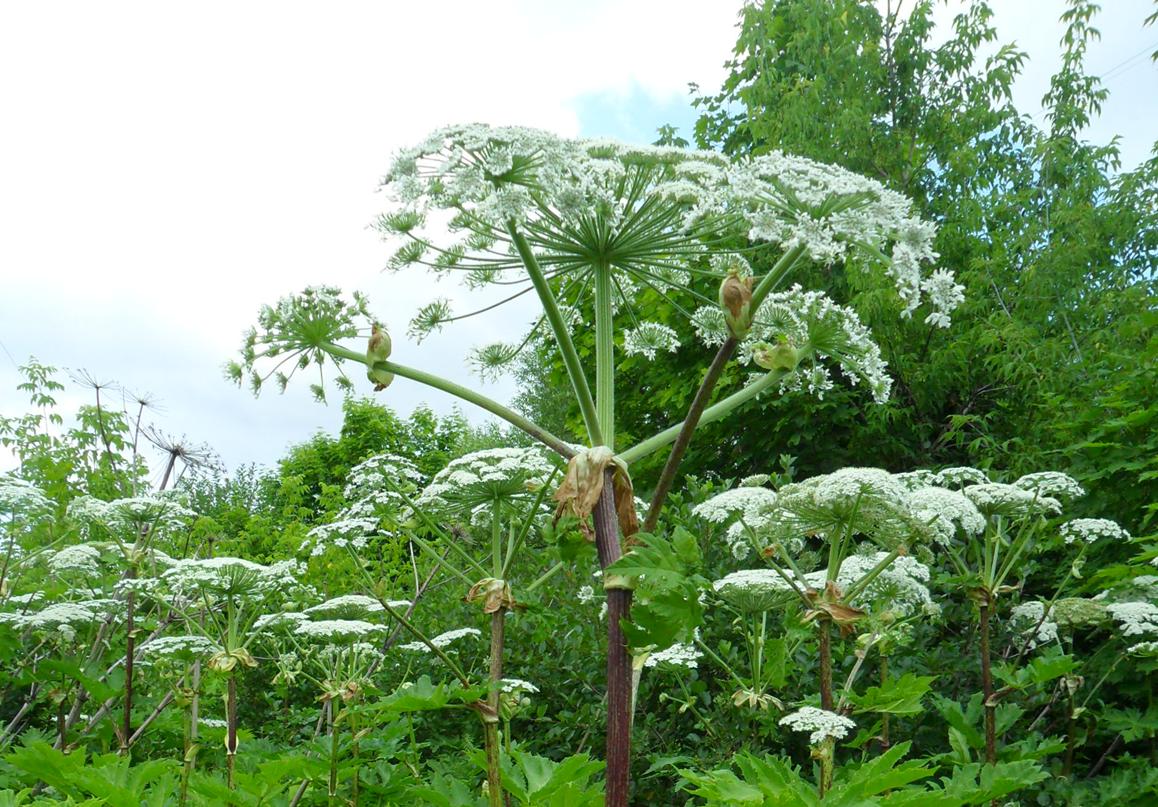 ВНИМАНИЕ! ОПАСНОЕ РАСТЕНИЕ!
Борщевик - относится к семейству зонтичных, насчитывает около 70 видов. В нашей стране растет несколько из них, и опасны они для человека в разной степени.
Наибольшее распространение получил борщевик Сосновского, завезенный после второй мировой войны с Кавказа, который распространился в средней полосе России повсеместно и превратился в природное бедствие, образовав местами заросли.
Администрация городского округа Электросталь.
3
Борщевик растет на лугах, опушках, вдоль дорог. В высоту достигает 2.5 – 3 метра, имеет полный стебель, большие листья и белые цветки собранные в зонтик.
Наибольшую опасность борщевик представляет в летнее время. Сильная аллергия может быть вызвана запахом, пыльцой и соком ядовитого растения, известны случаи, когда люди получали токсические отравления. Содержащиеся в растении кумарин и эфирные масла способствуют образованию ожогов при прикосновении.
ВНИМАНИЕ! ОПАСНОЕ РАСТЕНИЕ!
Особенно опасен в период цветения 
(июнь-июль) и в начале созревания (август)!
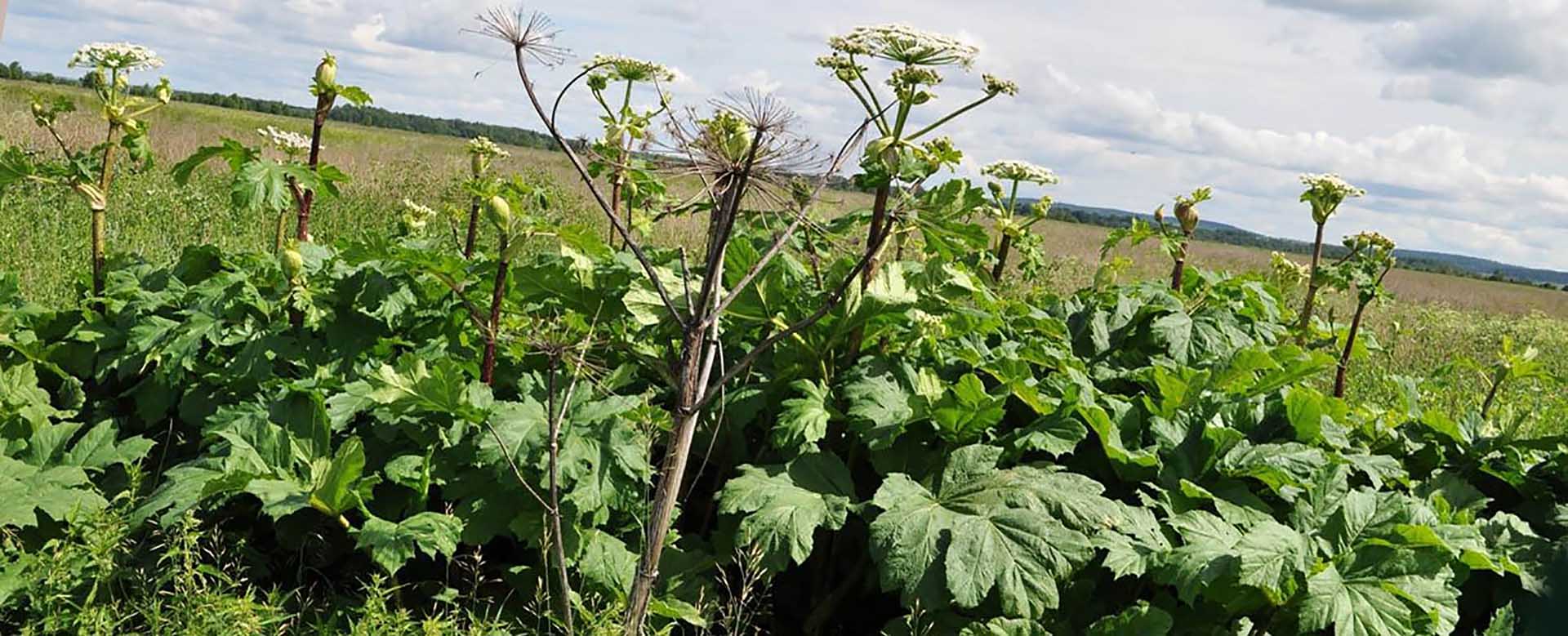 Администрация городского округа Электросталь.
4
ВНИМАНИЕ! ОПАСНОЕ РАСТЕНИЕ!
Все проблемы, связанные с борщевиками, в основном относятся лишь к одному виду, «агрессору» дорожных обочин и запущенных полей –борщевику сосновского (Heracleum sosnowskiy).
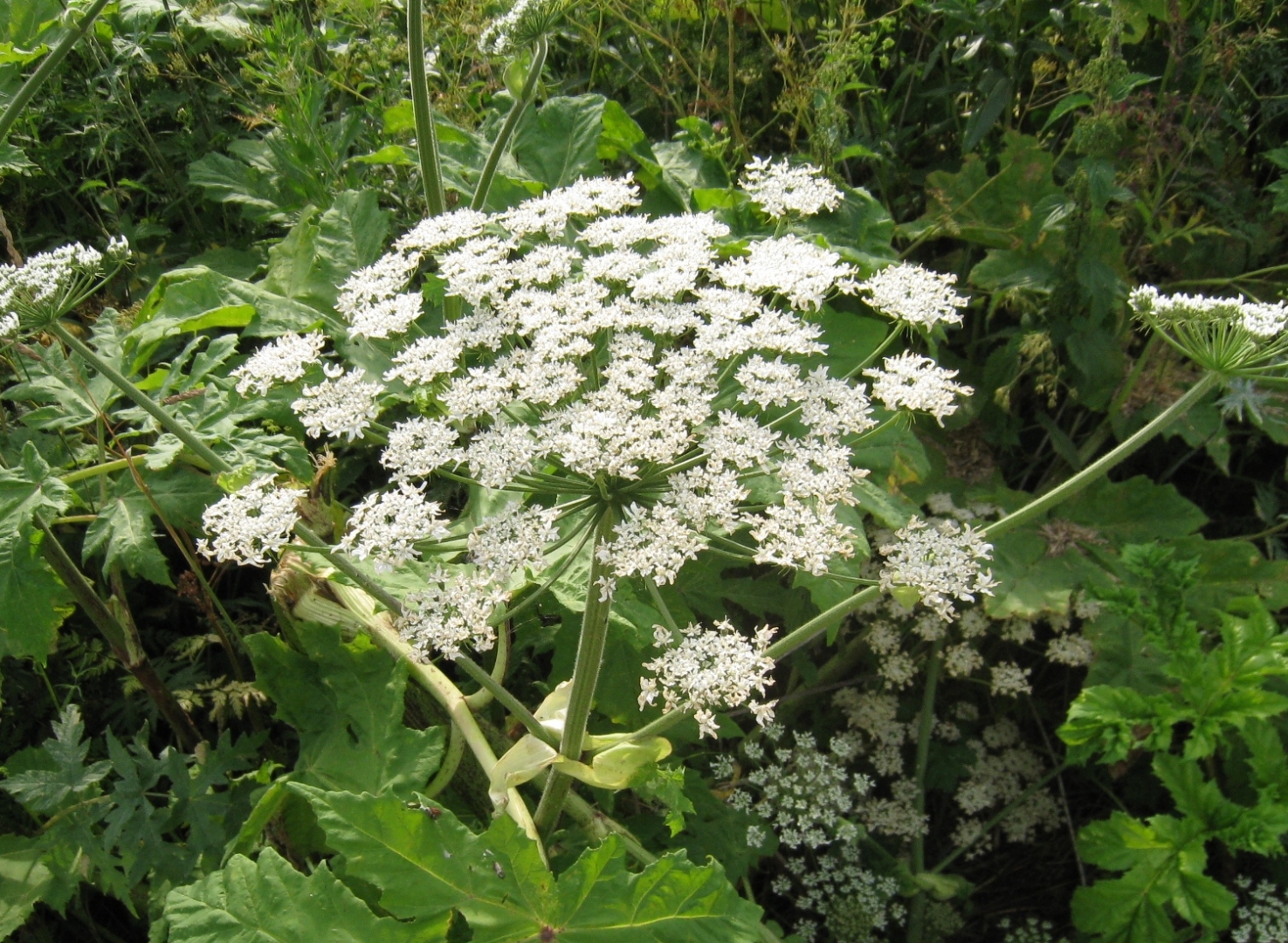 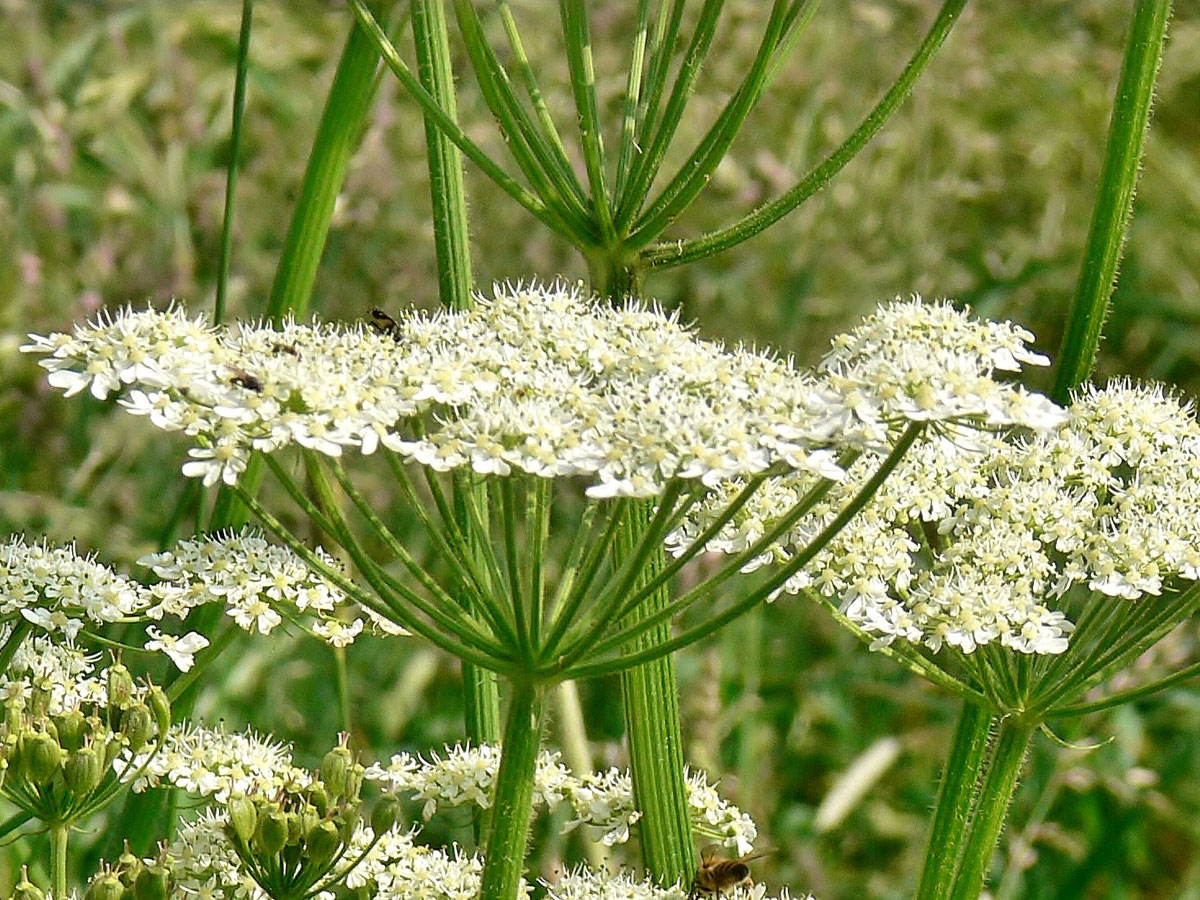 Откуда взялся Борщевик Сосновского?
Был введен искусственно. Изначально полагалось, что это будет силосная культура для корма скота.
Но позже выяснилось, что для кормления скота борщевик Сосновского применять нельзя (молоко животных приобретает горький вкус и становится не пригодным как для кормления потомства, так и для употребления людям).
Культивирование борщевика было начато в СССР после Великой Отечественной войны по распоряжению И. В. Сталина, за что впоследствии он получил у крестьян название «Месть Сталина». До 70-х годов XX века его высаживали вдоль дорог для предотвращения выхода на них сельскохозяйственных и диких животных.
Администрация городского округа Электросталь.
5
ОПАСНОСТЬ БОРЩЕВИКА
Опасным борщевик делают ядовитые вещества, которые он выделяет в атмосферу.
Листья борщевика богаты эфирными маслами.
Прикосновение к растению может вызывать раздражение и ожог кожи за счёт того, что все части растений содержат фуранокумарины-вещества, резко повышающие чувствительность организма к ультрафиолетовому излучению. Самые сильные ожоги борщевик вызывает, соприкасаясь с кожными покровами в ясные солнечные дни.
Чтобы получить ожог, достаточно и непродолжительного и несильного облучения солнцем участка кожи, испачканного соком растения.
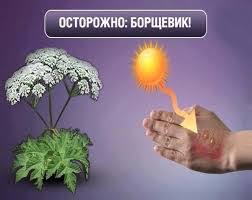 Администрация городского округа Электросталь.
6
ОПАСНОСТЬ БОРЩЕВИКА
На поражённых участках кожи возникает ожог второй степени (волдыри, заполненные жидкостью). 
Особая опасность заключается в том, что прикосновение к растению первое время не дает никаких неприятных ощущений.
Реакция от контакта с борщевиком проявляется не сразу, а по прошествии некоторого времени – от нескольких часов до нескольких суток.
Являетсяконтактнымидыхательнымаллергеномиимеетсильныйзапах,которыйощущаетсяужевпятиметрахотрастения(распухает гортань).
Будьте внимательны во время прогулки!
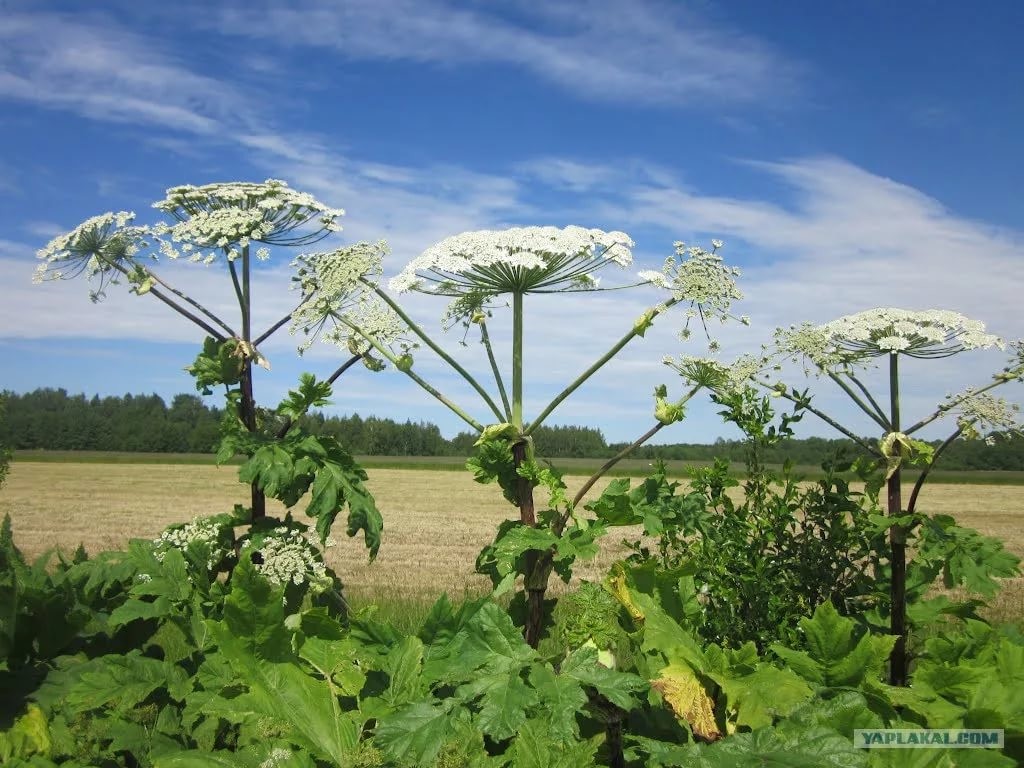 Будьте внимательны во время прогулки!
Особенно опасно контактировать с БОРЩЕВИКОМ в солнечную погоду.
Администрация городского округа Электросталь.
7
ПРИЗНАКИ КОНТАКТА С БОРЩЕВИКОМ
Сильное покраснение;
Жжение и легкий зуд травмированного участка;
Покраснение сменяется увеличивающимися волдырями, внутри которых находится прозрачная жидкость;
может повыситься температура тела;
возможно общее легкое недомогание.
травма от контакта с борщевиком похожа на стандартный ожог второй степени
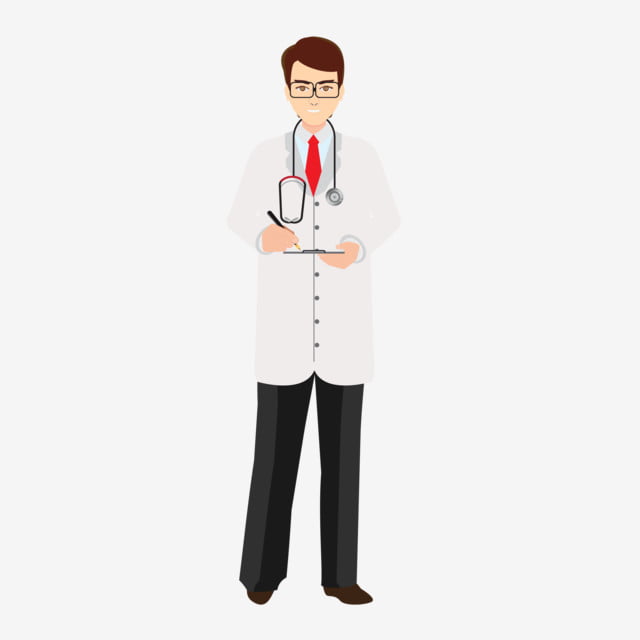 НЕМЕДЛЕННО ОБРАТИТЬСЯ ЗА ПОМОЩЬЮ!
Администрация городского округа Электросталь.
8
ПЕРВАЯ ПОМОЩЬ ПРИ КОНТАКТЕ С БОРЩЕВИКОМ
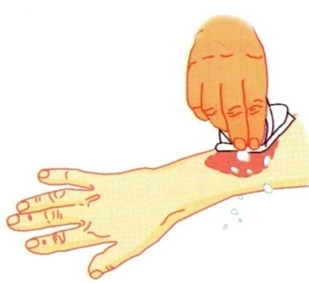 защитить пораженные участки от солнечных лучей минимум на двое суток;
тщательно промыть пораженные места водой с мылом; 
принять антигистаминное средство;
после оказания первой помощи необходимо обратиться к врачу;
если ожог затронул глаза, рот или другие слизистые оболочки, немедленно промойте! к врачу обращаться нужно настолько срочно, насколько это возможно;
наложить повязку (непроницаемую для света , желательно светлую).
НЕМЕДЛЕННО ОБРАТИТЬСЯ ЗА ПОМОЩЬЮ 
ПО ТЕЛЕФОНАМ:112, 103
Администрация городского округа Электросталь.
9
УВАЖАЕМЫЕ РОДИТЕЛИ ПОМНИТЕ!
Борщевик относится к ядовитым лекарственным растениям, может вызывать воспаление кожи, сходное с солнечным ожогом.
Поражения соком и пыльцой растения могут образоваться не только при контакте незащищенной кожи с ним ,но и через одежду.
Выезжая на природу, необходимо обезопасить себя и своих детей от возможной неприятной встречи с полезными в тоже время опасным растением.
Предупредите детей о растении БОРЩЕВИК и расскажите им, какую опасность оно представляет.
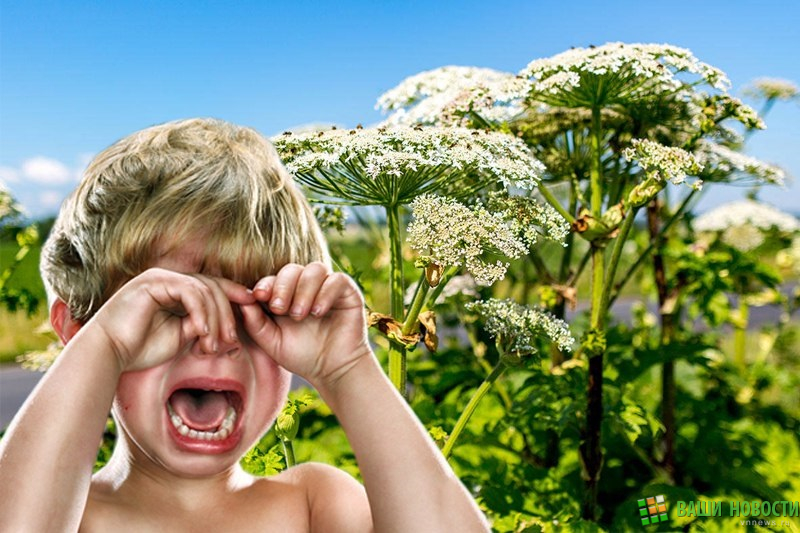 Администрация городского округа Электросталь.
10
Кому придется платить штраф за борщевик В Подмосковье, как и на большей части территории России, распространение борщевика Сосновского приобрело размеры стихийного бедствия. «Захвачены» значительные площади: по обочинам железнодорожных путей и автотрасс, по берегам водоёмов, в населённых пунктах, сельскохозяйственных угодьях, на дачных и приусадебных участках. Однако, у каждого клочка земли есть хозяин. Пока состояние вверенного участка не соответствует требованиям, к собственнику может применяться предписание нового закона, предусматривающее наказание штрафами, проще говоря — штраф за борщевик.
К ответственности привлекаются: Администрации регионов, Организации, Должностные лица, А также владельцы дач и загородных участков. Необходимо понимать, что закон касается в том числе территорий, отведенных под застройку, промышленных земель, участков, зарегистрированных под цели садоводства и частные территории.
Администрация городского округа Электросталь.
11
Каковы размеры штрафов за борщевик Размеры штрафов за борщевик установлены внесением поправок во второй Закон по МО № 37/2016-ОЗ «Кодекс Московской области об административных правонарушениях». 
В статье 6.11 появилась часть 5: Официальный текст Закона: «5. Непроведение мероприятий по удалению с земельных участков борщевика Сосновского влечет предупреждение или наложение административного штрафа на граждан в размере от двух тысяч до пяти тысяч рублей; на должностных лиц – от двадцати тысяч до пятидесяти тысяч рублей; на юридических лиц – от ста пятидесяти тысяч до одного миллиона рублей» Конкретный объём санкций будет назначаться, учитывая площади земли, её кадастровой стоимости и статуса собственника. Например, штраф может быть рассчитан как % суммы кадастровой стоимости участка, но, если такая стоимость не определена – может применяться фиксированная ставка. 
Для собственников участков – физических лиц – штраф имеет предел в 5 тыс. рублей, а вот должностному лицу, например председателю вашего СНТ, может быть выписан штраф уже до 50 000 р.
Администрация городского округа Электросталь.
12